Cycle de viefait par Nathan Turcotte
germination
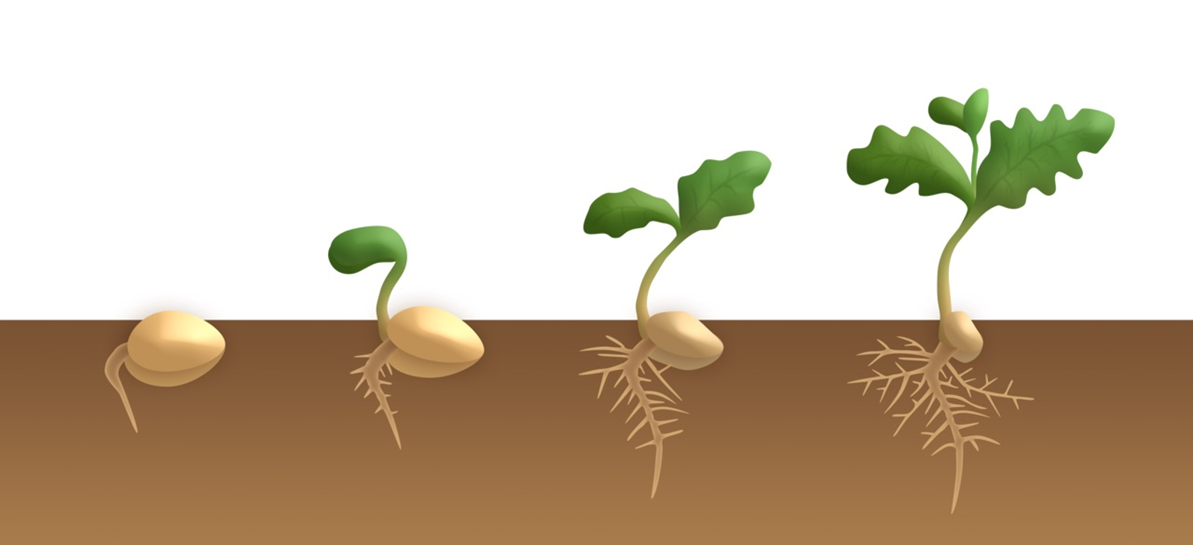 croissance
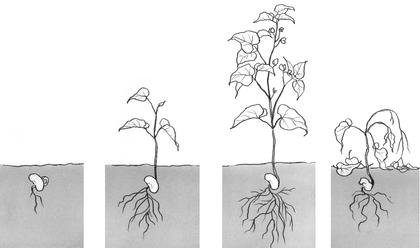 floraison
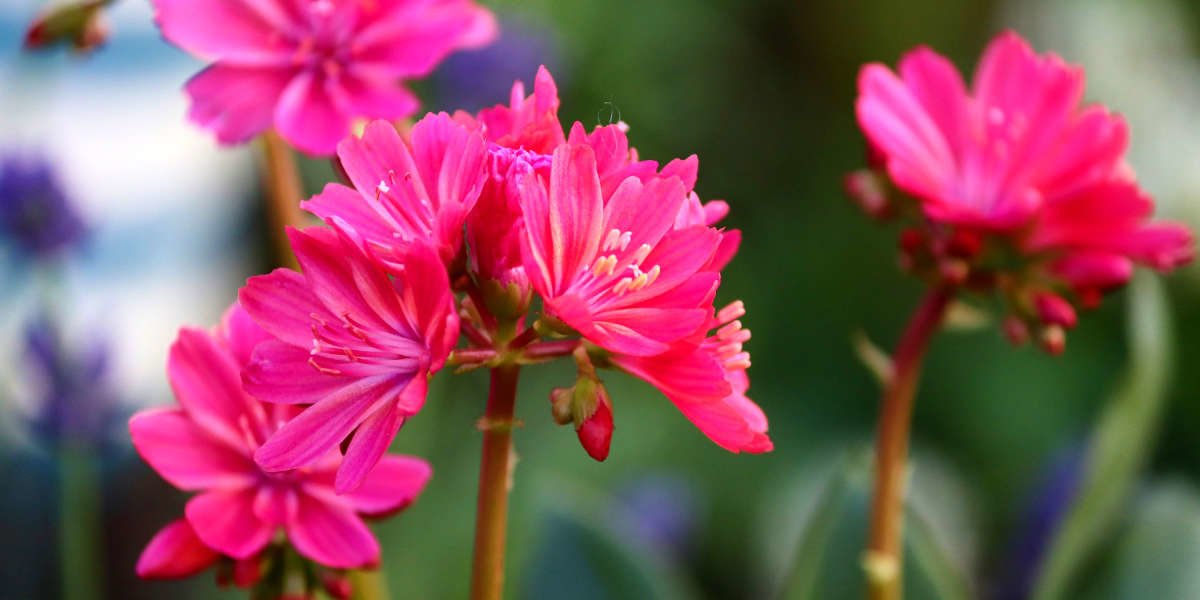 pollinisation
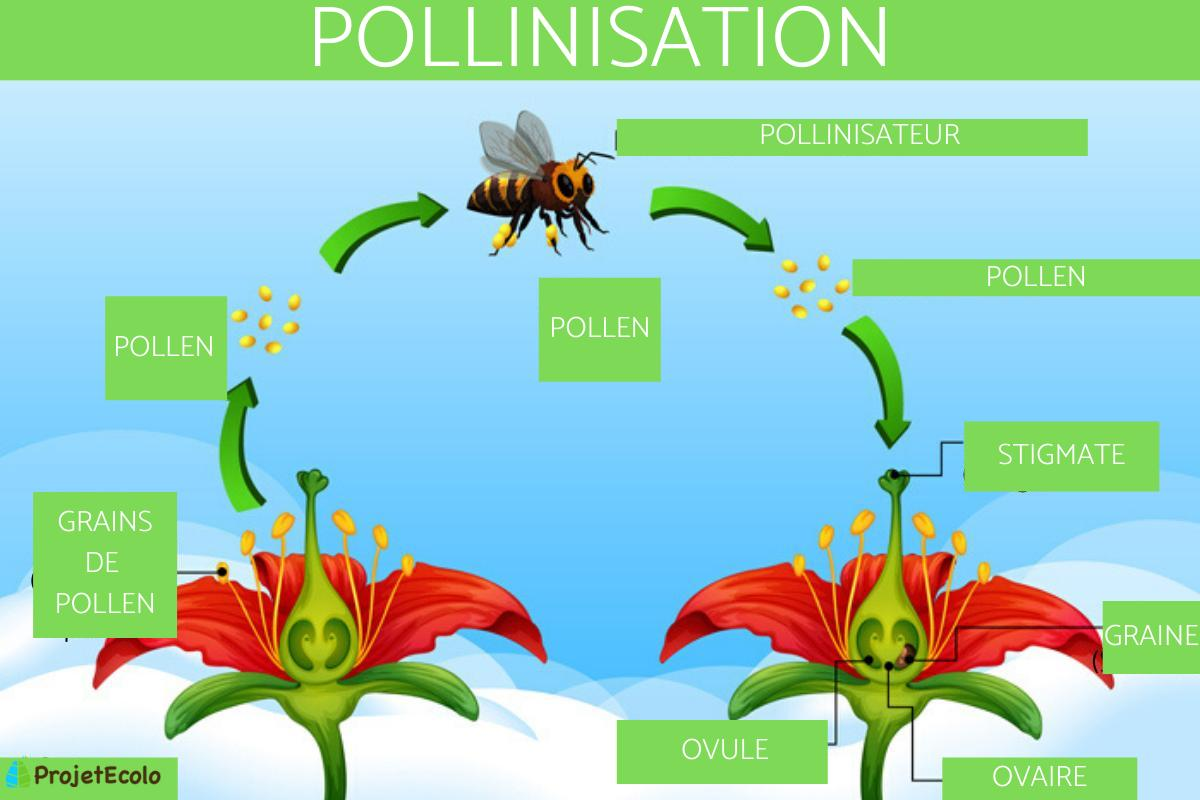 Fécondation
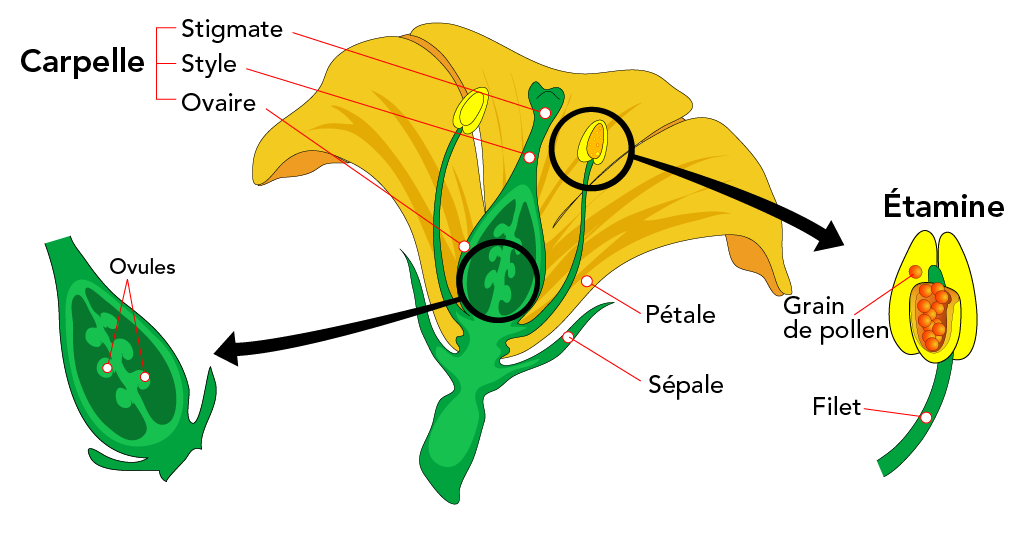 fructification
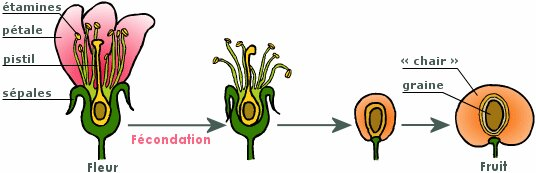